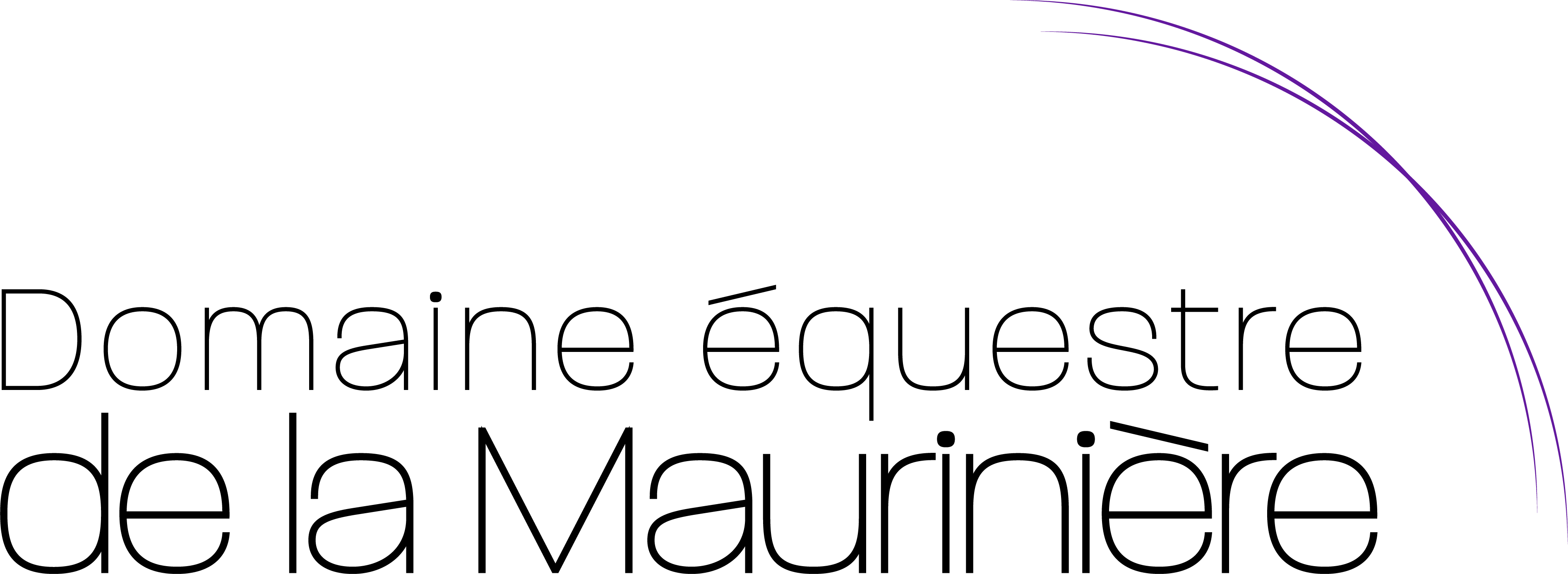 Mardi16/04
Mercredi
17/04
Jeudi18/04
Dimanche21/04
Lundi15/04
Vendredi19/04
Samedi20/04
Stages vacances de printemps
Semaine 1
Matin
09:30 – 12:00
Tir à l’arc
Equifeel
Après-midi
13:30 – 16:00
Dressage
Pony games
Attelage
Pony games
Tir à l’arc
CSO
Voltige
Voltige
Equifun
Jeux à cru
Balade / cours cheval
Sur RDV
Balade / cours cheval
Sur RDV
Balade / cours cheval
Sur RDV
Balade en main
Sur RDV
Balade / cours cheval
Sur RDV
Balade / cours cheval
Sur RDV
Soir
16:30 – 18:00
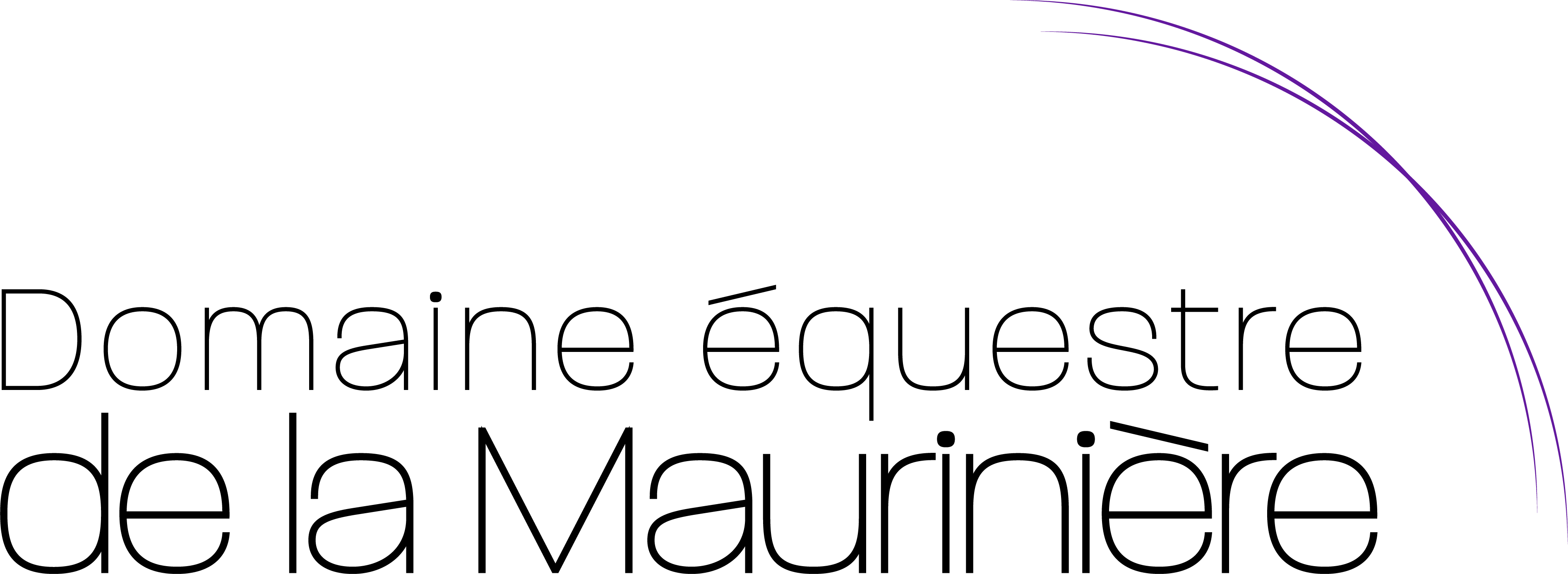 Mardi23/04
Mercredi 24/04
Jeudi25/04
Dimanche28/04
Lundi22/04
Vendredi26/04
Samedi27/04
Stages vacances de printemps
Semaine 2
Matin
09:30 – 12:00
Tir à l’arc
Pony games
Après-midi
13:30 – 16:00
Dressage
Jeux à cru
Equifun
Cowboy
Tir à l’arc
CSO
Attelage
Voltige
Voltige
Indien
Balade / cours cheval
Sur RDV
Balade / cours cheval
Sur RDV
Balade / cours cheval
Sur RDV
Balade en main
Sur RDV
Balade / cours cheval
Sur RDV
Balade / cours cheval
Sur RDV
Soir
16:30 – 18:00